Quadratics
Parallel
Linear graphs
y = mx+c
Plotting graphs by
 substitution into 
equations
Perpendicular
Solving 
Quadratic & Linear
Equations
ax2+bx+c
(x+#)(x+#)
Expanding
Brackets
ax2+bx
Factorising
x(ax+b)
Quadratic 
Graphs
x2-y2
(x+y)(x-y)
Expanding 
Double 
Brackets
Solving 
Quadratics
(Factorising)
Solving 
Quadratic
Equations
Solving 
Linear 
Equations
Solving 
Quadratics
(Completing the Square)
Solving 
Quadratics
(Equation)
Return to main page
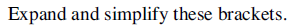 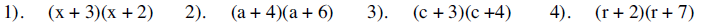 x  a       6
a   a2         6a
4  4a     24
   a2 + 10a + 24
x  x       2
x   x2         2x
3x      6
x2 + 5x + 6
x  r       7
r   r2         7r
2  2r     14
     r2 + 9r + 14
x  c       4
c   c2         4c
3  3c     12
   c2 + 7c + 12
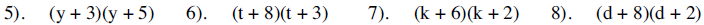 x  y       5
y   y2         5y
3  3y     15
     y2 + 8y + 15
x  t       3
t   t2         3t
8  8r     24
    r2 + 11r + 24
x  k       2
k   k2         2k
6  6r     12
    k2 + 8k + 12
x  d       2
d   d2         2d
8  8d     16
    d2 + 10d + 16
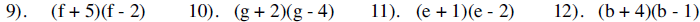 x  f      -2
f   f2         -2f
5  5f     -10
    f2 + 3f + -10
x  g      -4
g  g2         -4g
2  2g     -8
   g2 + -2g + -8
x  e      -2
e  e2         -2e
1  e       -2
   e2 + -e + -2
x  b       -1
b   b2         -b
4  4b     -4
     b2 + 3b + -4
Return to main page
Expanding  Double Brackets
27d2 - 42d + 8
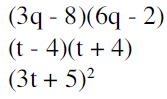 18q2 – 54q + 16
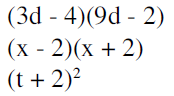 x2 - 4
t2 - 16
t2 + 4t + 4
9t2 + 30t + 25
Return to main page
Factorising Quadratics
Examples
Factors of 
10
Factors of 
-10
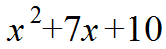 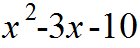 10
5
1   -10   
-1   10
-5
-2    5
x      5
x      -5
x2
x

2
x2
x

2
That add to 7
7x
- 3x
10
- 10
That add to - 3
(x +2)(x+5)
(x +2)(x-5)
Factors of 
15
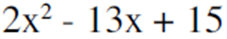 15
-1   -15
3      5  
- 3    -5
x         -5
2x2
2x

-3
- 10x
- 13x
15
- 3x
Whereby add to - 13
(2x -3)(x-5)
Return to main page
Factorising Quadratics
(2x -3)(x+5)
(5x +2)(x+1)
(3x -2)(x+1)
(5x -1)(x+7)
(5x +1)(x+2)
(5x -3)(x+2)
(3x +8)(x-3)
(2x +3)(3x-4)
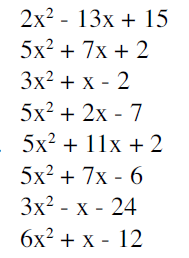 (x +1)(x+3)
(x +1)(x+10)
(x -2)(x-10)
(x -1)(x+7)
(x +3)(x-5)
(x +2)(x+9)
(x -2)(x-11)
(x -4)(x-8)
(x +5)(x-7)
(x +8)(x-9)
(x-11)(x-11)
(x +4)(x-6)
(x +3)(x-3)
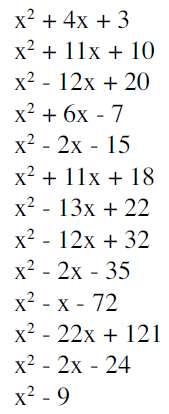 Return to main page
Solving Linear Equations
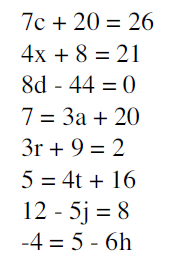 c=
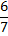 x=
d=
a=
h=
r=
t=
j=
Return to main page
Solving Quadratics (Factorising)
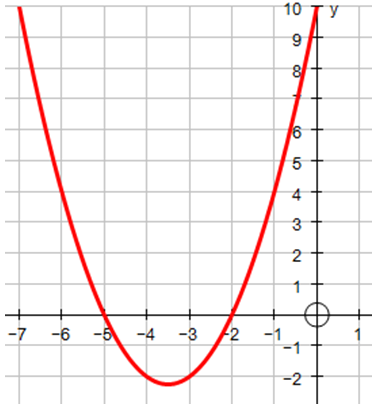 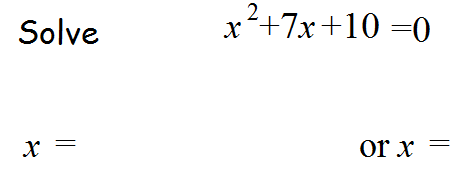 (x +5)(x+2) = 0
x +5 = 0
x +2 = 0
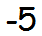 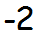 Making the equation x2 +7x + 10= 0
Means where does the graph of y = x2 +7x + 10 cross the line
				          y = 0
Where does the graph of y = x2 +7x + 10 cross the line
				          x = 0 / y axis
Return to main page
Solving Quadratics (Factorising)
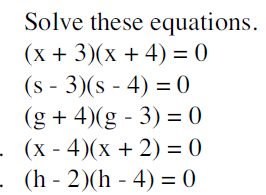 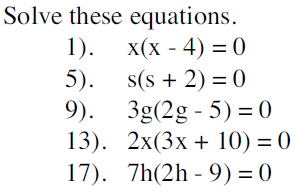 x = 0   x = 4
s = 0   s = -2
g = 0   g = 2½
x = 0   x = -3⅓
h = 0   h = 4½
x = -3   x = -4
s = 3   s = 4
g = -4   g = 3
x = 4   x = -2
h = 2   h = 4
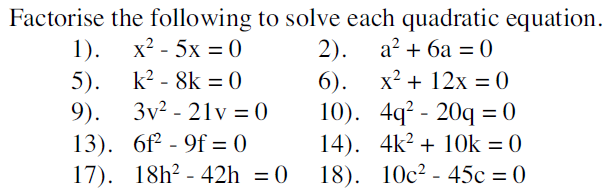 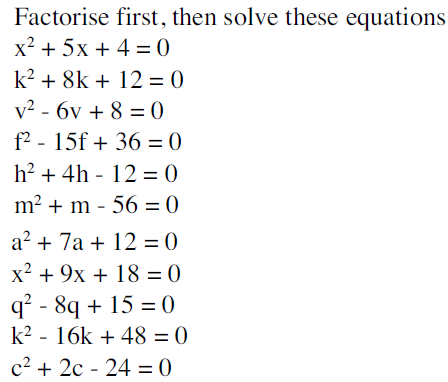 x = -1   x = -4
k = -2   k = -6 
v = 2   v = 4
f = 3   f = 12
h = 2   h = -6
1) x = 0   x = 5
5) k = 0   k = 8
9) v = 0   v = 7
13) t = 0   t = 1½
17) h = 0   h = 2⅓
2) a = 0   a = -6
6) x = 0   x = -12
10) q = 0   q = 5
14) k = 0   k = - 2½
18) c = 0   c = 4½
m = 7   m= - 8
a = - 3   a = - 4
x = -3   x = - 6
q = 3   q = 5
k = 4   k = 12
c= 4   c = -6
Solving Quadratics (Completing the Square)
Return to main page
Principle
(x +3)(x+3) = (x+3)2
x    x         3
x      x2         3x
3x        9
     x2 + 6x + 9
This sum of x terms will always be double the number being squared
6x
Going the other way – to complete the square
(x+b)2
      2
x2 + bx + c
Solve:
x2 +8x + 10= 0
(x+4)2 – 16 + 10 = 0
This is required because (x+4)2  = x2 +8x + 16 so we need to subtract the 16 to preserve the value of the equation
(x+4)2 - 6 = 0
(x+4)2 = 6
x = -4  ⁺⁄₋√6
x+4 = √6
x+4 = ⁺⁄₋√6
Solving Quadratics (Completing the Square)
Return to main page
What does completing the square tell us about the graph of
y = x2 +8x + 10
y = (x+4)2 - 6
Because (x+4)2  is squared it is always positive, 
the smallest value it can have is 0
Therefore the smallest possible value of y is -6
This happens when x is -4
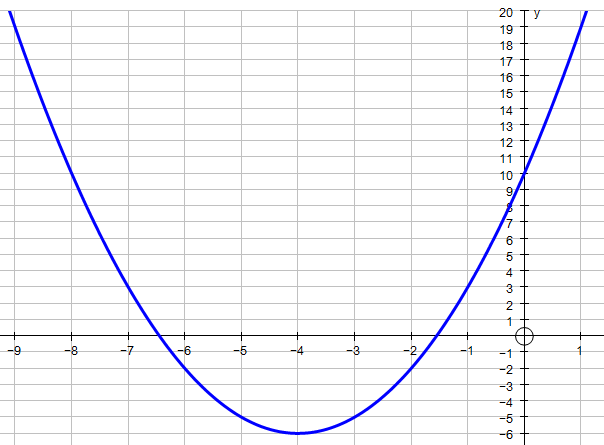 The equation of the
line of symmetry is:
x = -4
Solving Quadratics (Completing the Square)
Return to main page
In summary
y = x2 +8x + 10
½ of 8
10 - 42
y = (x+4)2 - 6
The equation of the
line of symmetry is:
x = -4
The minimum 
y value -6
Coordinates of the minimum
(-4 ,-6)
Solving Quadratics (Completing the Square)
Return to main page
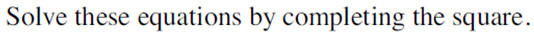 For each equation identify the equation for the line of symmetry and the minimum
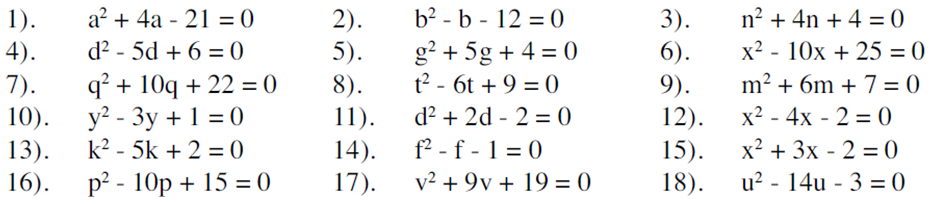 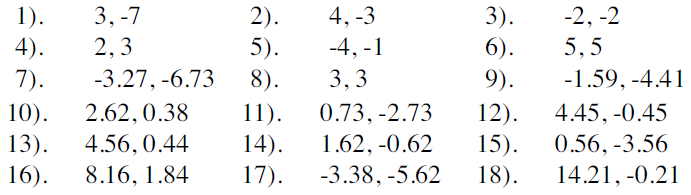 Return to main page
Solving Quadratics (Equation)
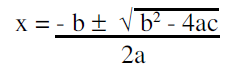 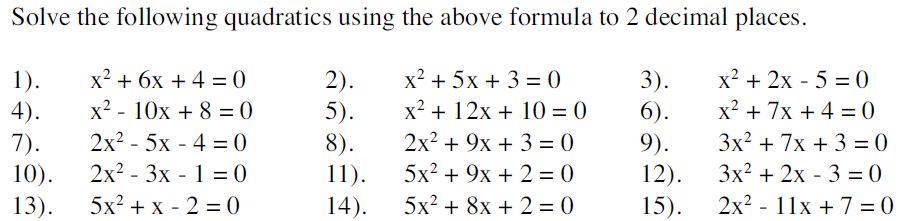 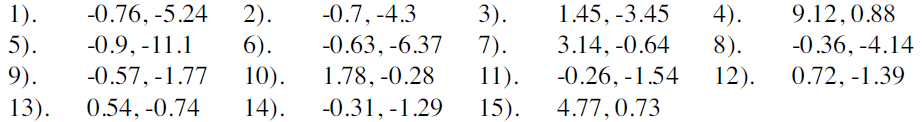 Plotting graphs by substitution into equations
Return to main page
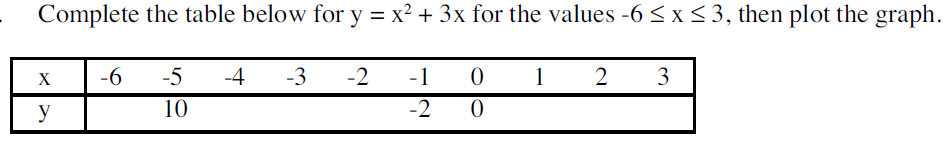 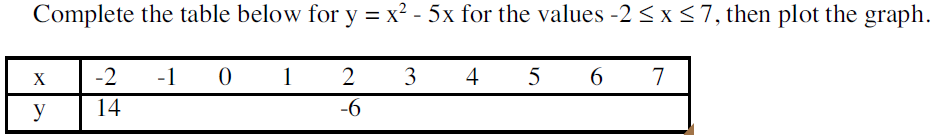 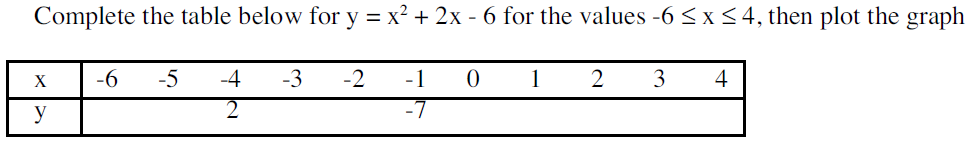 Plotting graphs by substitution into equations
Return to main page
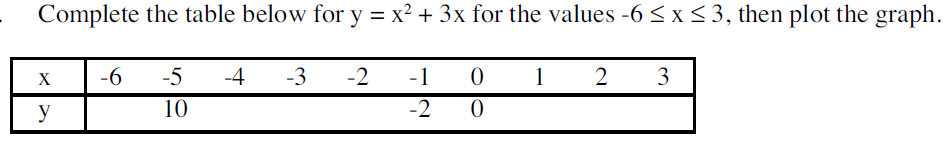 18                   4         0         -2                              4        10       18
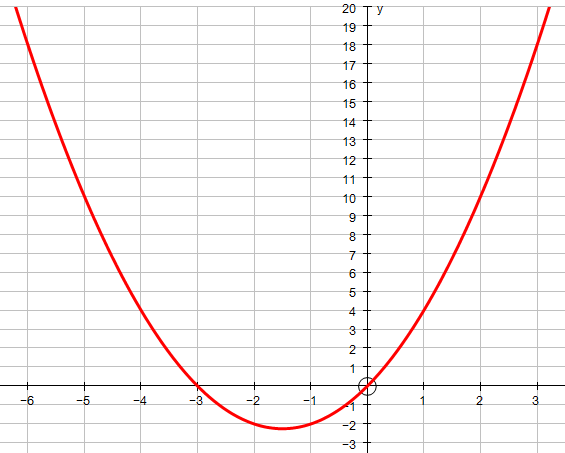 Plotting graphs by substitution into equations
Return to main page
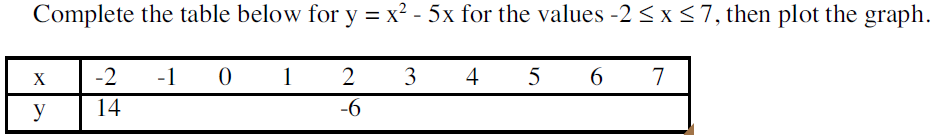 6         0         -4                  -6        -4        0         6         14
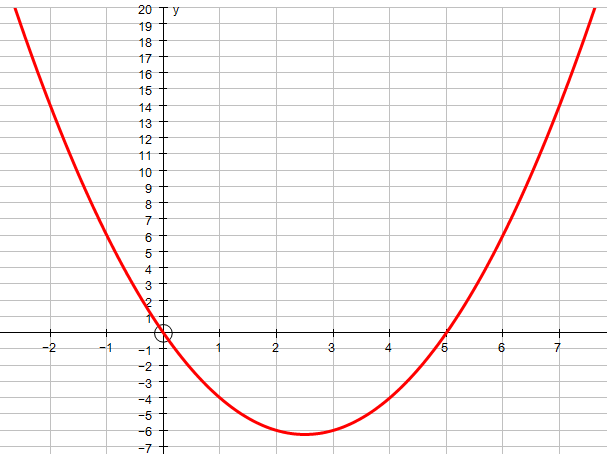 Plotting graphs by substitution into equations
Return to main page
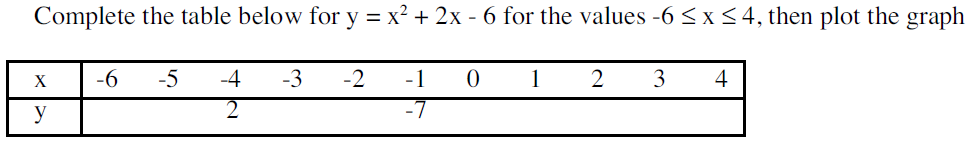 18      9                     -3       -6                  -6        -3        2         9        18
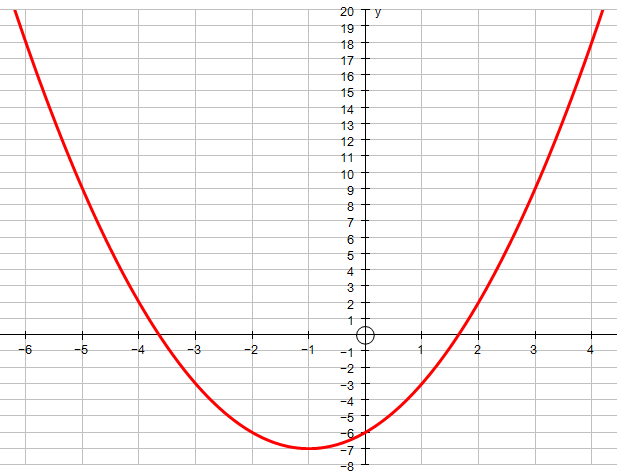 Sketching graphs by using all the information
Return to main page
Sketch the graph of the following equation:
y = x2 + 5x + 4
Using the line of symmetry
Crosses the y-axis at 4
Factorises to:
(x+1)(x+4)
Completing the square:
(x+2½)2-2¼ = 0
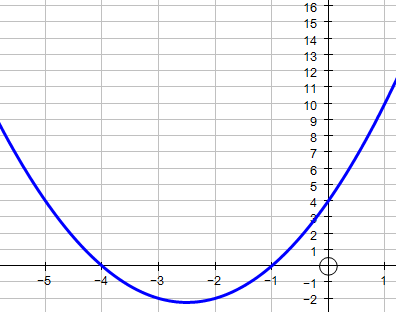 Line of symmetry
x = -2½  
minimum coordinates 
(-2½, 2¼)
Solutions for:
(x+1)(x+4)=0
Are
x = -1  x = -4
y = x2 + 4x - 21
y = x2 - 10x + 25